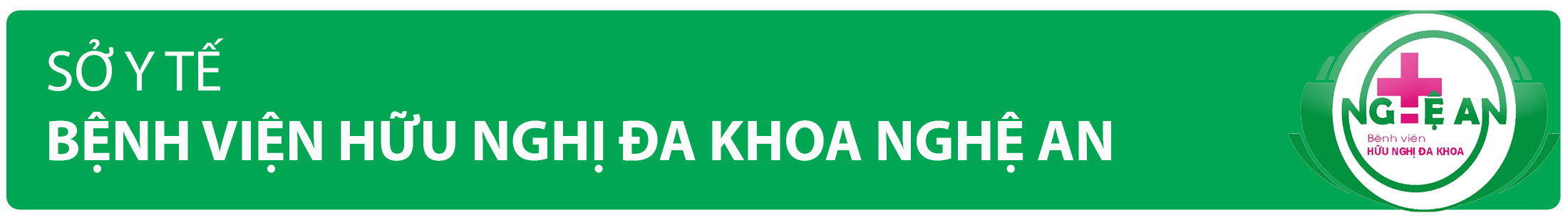 TỔNG HỢP SỐ LIỆU 
HÀI LÒNG NGƯỜI BỆNH
TUẦN 17.09.18 – 23.09.18
PHÒNG QUẢN LÝ CHẤT LƯỢNG
Vinh, ngày 25 tháng 09 năm 2018
PHẦN 1
TỔNG HỢP Ý KIẾN
KHẢO SÁT HÀI LÒNG NGƯỜI BỆNH 
17/09/2018 - 23/09/2018
KHẢO SÁT HÀI LÒNG NGƯỜI BỆNH
I. KHẢO SÁT HÀI LÒNG NGƯỜI BỆNH
1. Thời gian khảo sát: 17/09/18 – 23/09/18
2. Số khoa khảo sát: 13 khoa nội trú + 02 khoa ngoại trú (K. Khám bệnh & K. Cấp cứu)
KHẢO SÁT HÀI LÒNG NGƯỜI BỆNH
1. Thủ tục hành chính
2. Cơ sở vật chất
KHẢO SÁT HÀI LÒNG NGƯỜI BỆNH
3. Vệ sinh
4. An ninh
TỶ LỆ HÀI LÒNG NGƯỜI BỆNH NỘI TRÚ
TỶ LỆ HÀI LÒNG NGƯỜI BỆNH NGOẠI TRÚ
TỶ LỆ HÀI LÒNG NGƯỜI BỆNH
TỶ LỆ HÀI LÒNG NGƯỜI BỆNH VỀ TINH THẦN THÁI ĐỘ PHỤC VỤ
TỶ LỆ HÀI LÒNG NGƯỜI BỆNH VỀ THỦ TỤC HÀNH CHÍNH
TỶ LỆ HÀI LÒNG NGƯỜI BỆNH VỀ CƠ SỞ VẬT CHẤT
TỶ LỆ HÀI LÒNG NGƯỜI BỆNH VỀ AN NINH TRẬT TỰ
TỶ LỆ HÀI LÒNG NGƯỜI BỆNH VỀ VỆ SINH
TỶ LỆ HÀI LÒNG NGƯỜI BỆNH VỀ DỊCH VỤ (CĂNG TIN, ĂN UỐNG)
TỶ LỆ HÀI LÒNG NGƯỜI BỆNH VỀ TƯ VẤN DINH DƯỠNG
TIẾP XÚC NGƯỜI BỆNH
II. TIẾP XÚC NGƯỜI BỆNH
TỔNG SỐ KHOA TIẾP XÚC NGƯỜI BỆNH:  26 KHOA
 0 KHOA HOÃN
Ý KIẾN TIẾP XÚC NGƯỜI BỆNH
TRÂN TRỌNG CẢM ƠN !